Elektrická impedanční tomografiena pomezí funkční a zobrazovací techniky
Václav Koucký
Pediatrická klinika 2. LF UK a FN Motol
Olivova dětská léčebna Říčany
Elektrická impedanční tomografie
neinvazivní diagnostická metoda zobrazující elektrické vlastnosti tkání
průchod elektrického proudu tkáněmi (bioimpedance)
nevyužívá radiační záření
↑ časové rozlišení, ↓ prostorové rozlišení
zobrazení:
plic (vzdušnost, krev…)
prsu, CNS, podkoží
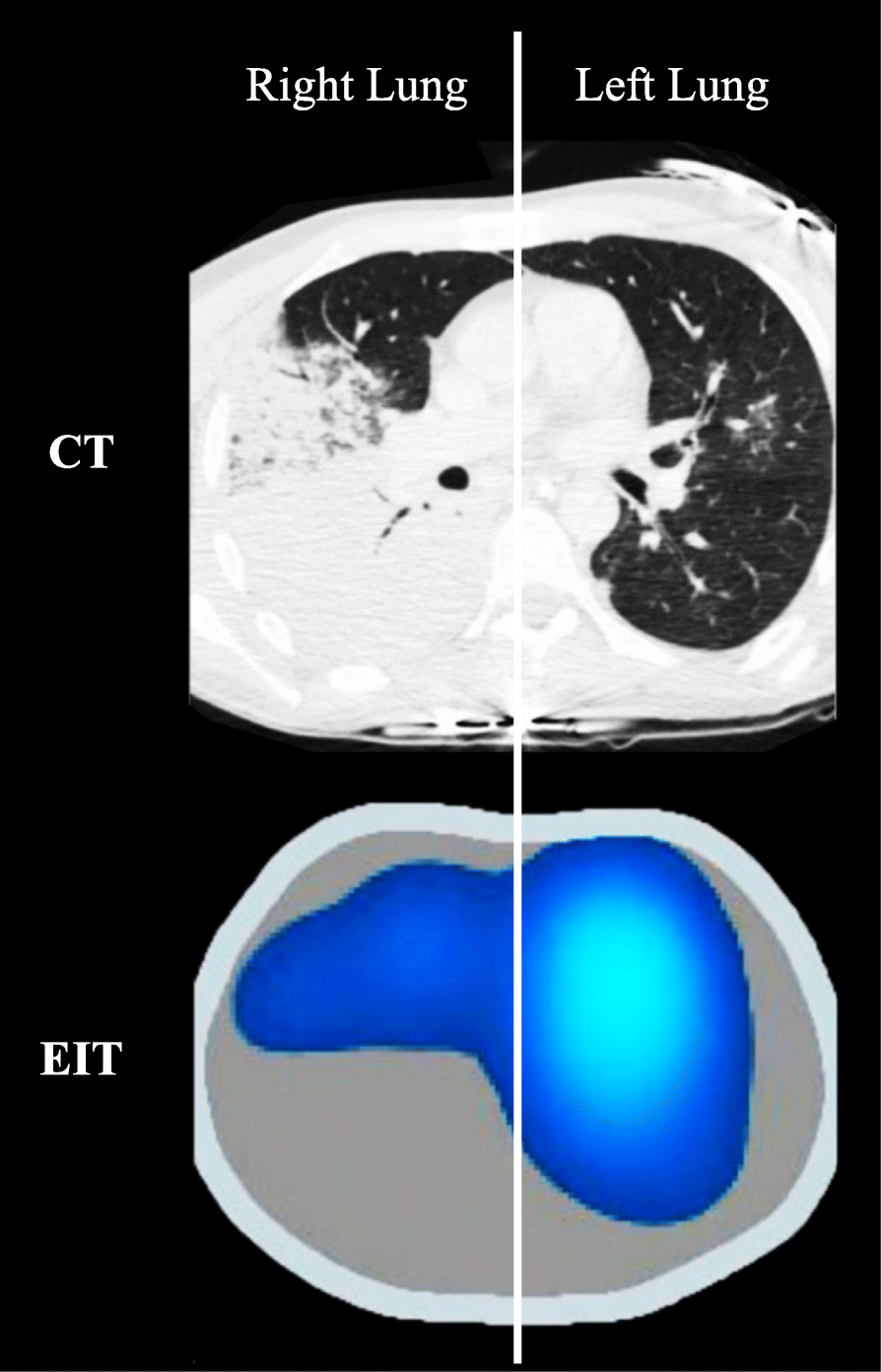 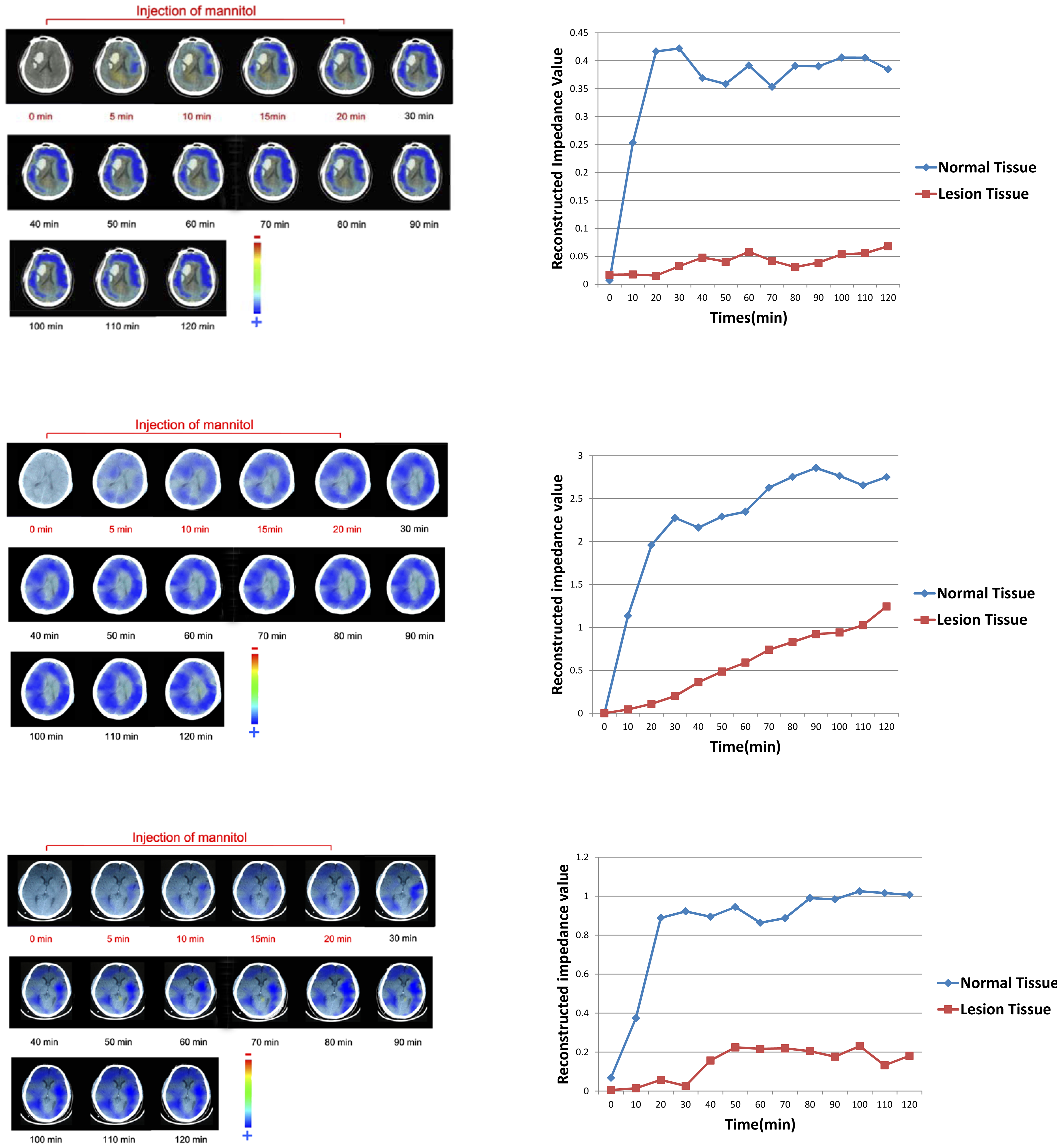 Princip
technicky náročné
analogie s IOS (impedance)
vývoj od přelomu 70. a 80. let
sběr syrových EIT dat
rekonstrukce obrazu
ROI, waveforms
funkční obrazy
kvantifikace parametrů
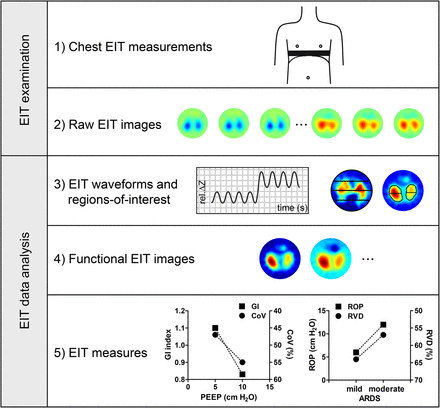 Měření a sběr dat
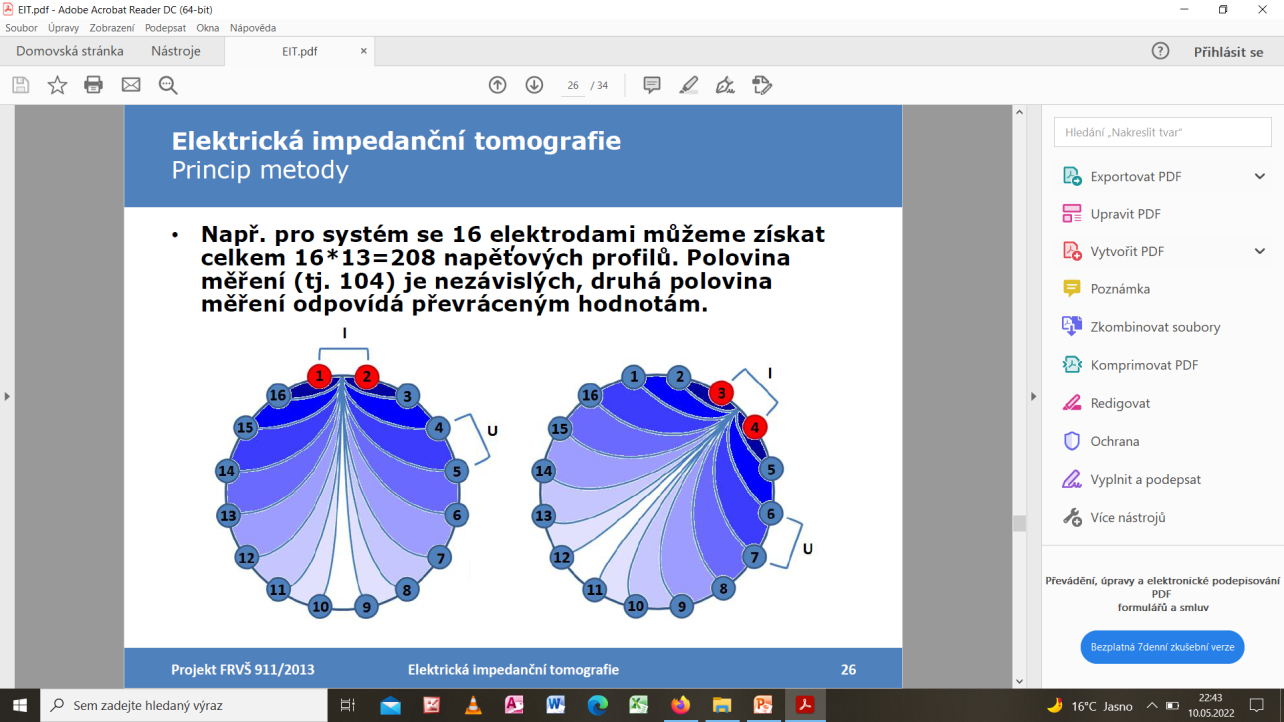 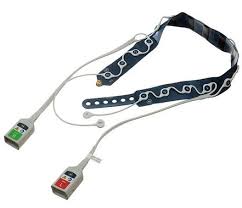 aplikace nízkofrekvenčního střídavého proudu o malé intenzitě

průchod tkání dle:
	- bioimpedance (= elektrický 	odpor proti průchodu 	střídavého proudu) 
	- vlastností el. proudu

isopotenciální hladiny
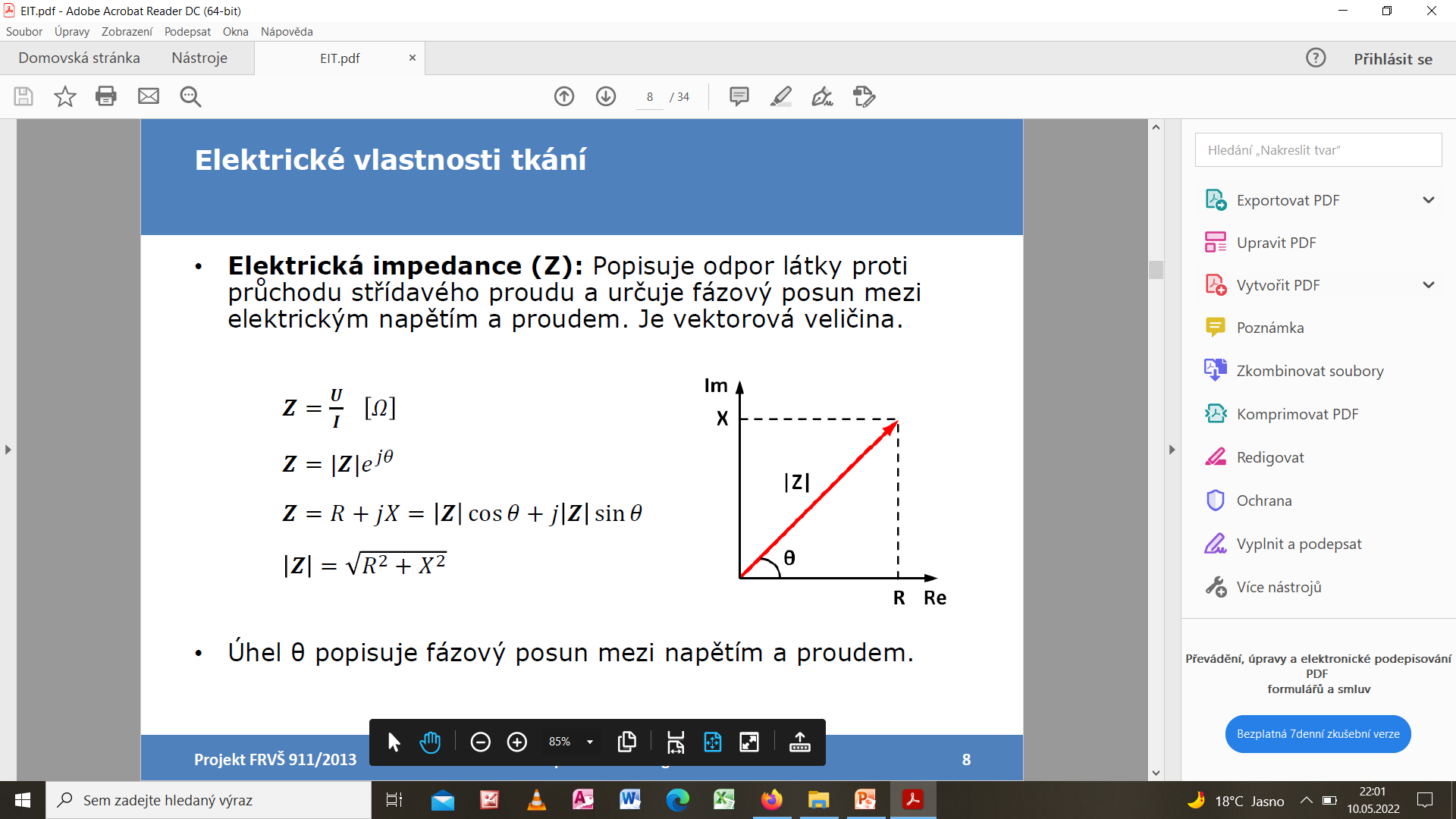 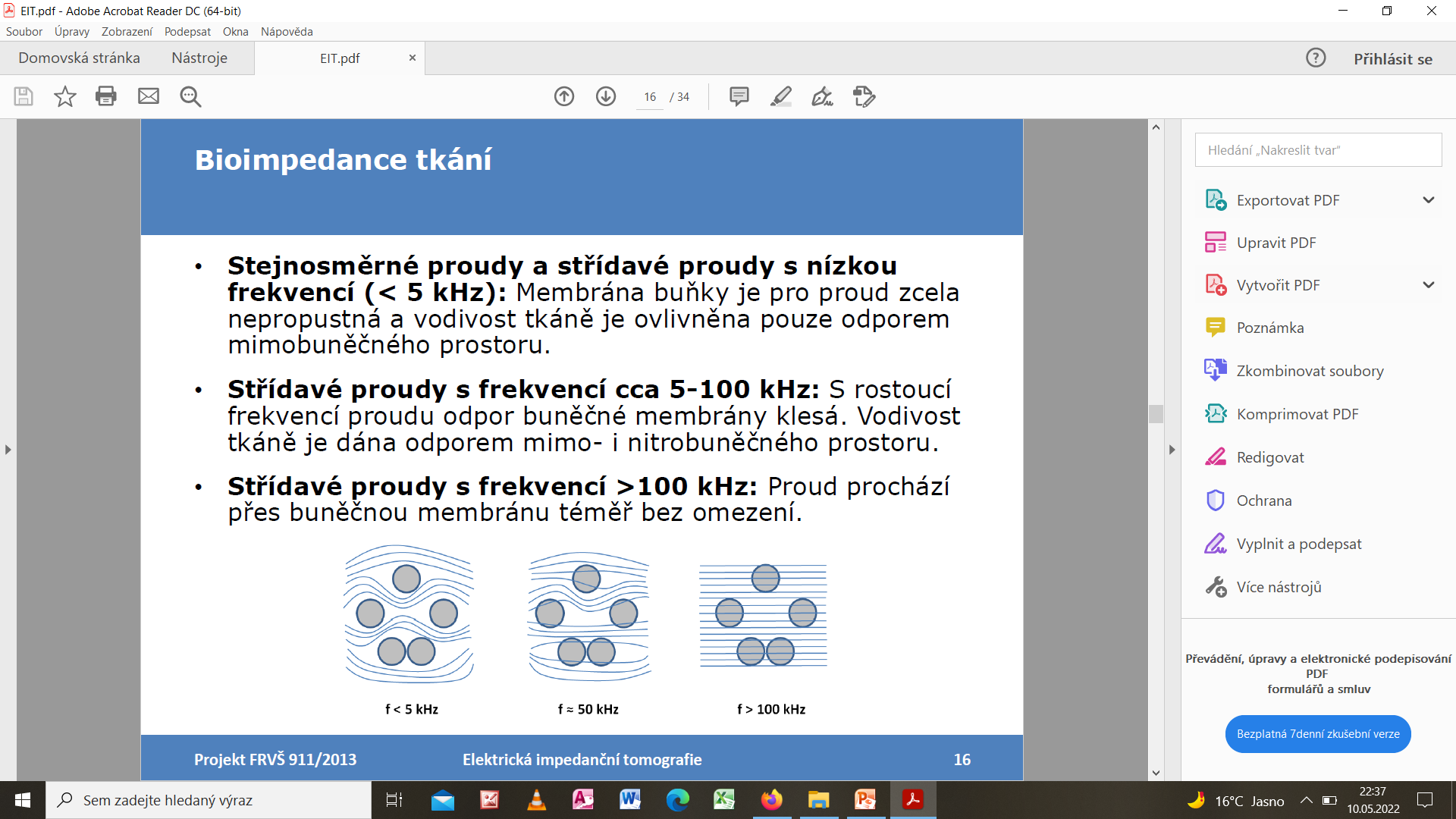 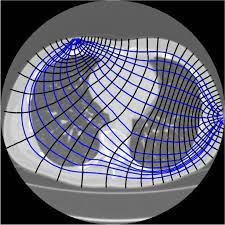 Rekonstrukce obrazu
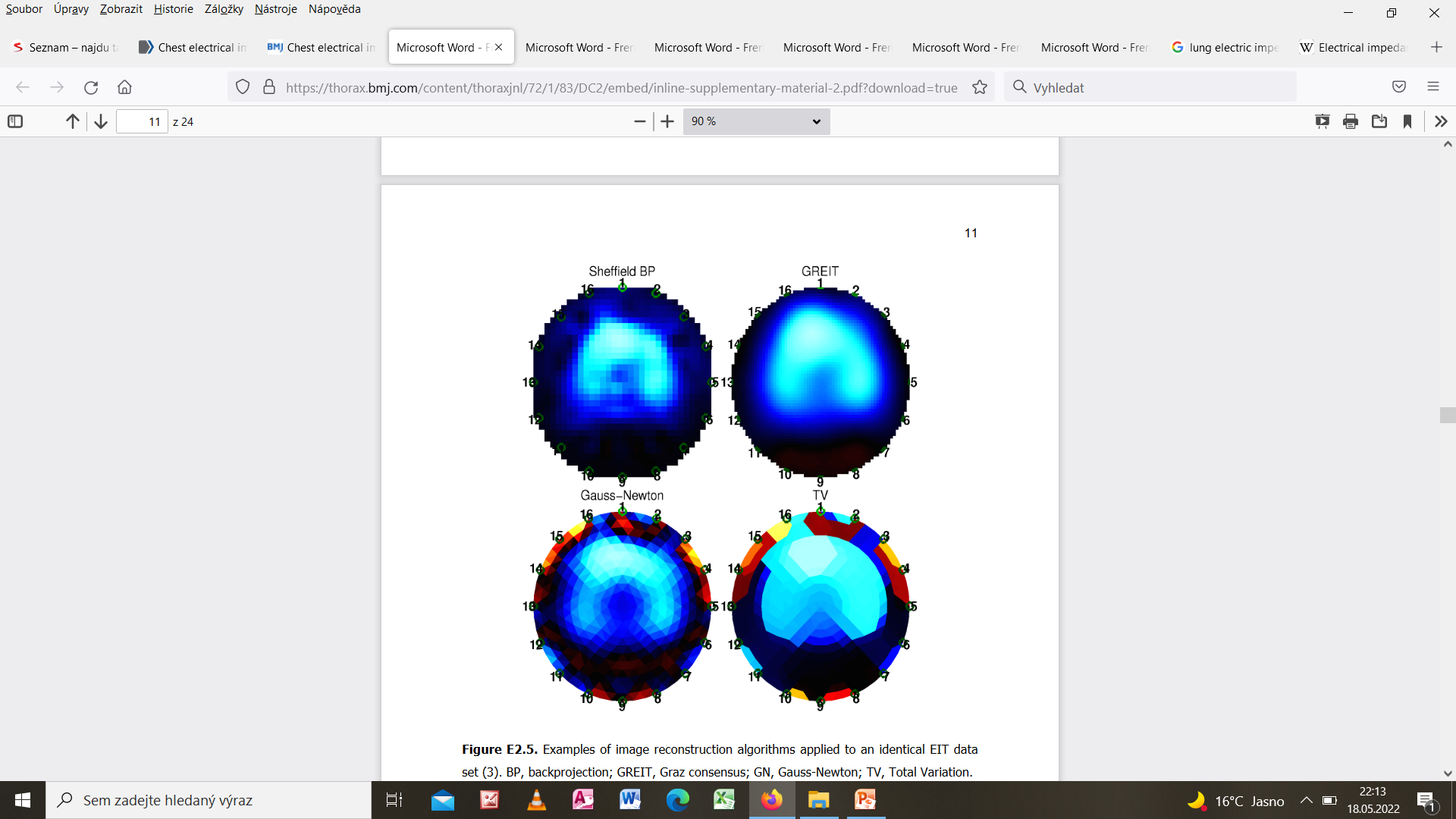 řešení složité matematické rovnice 
		„calderonův inverzní problém“
různé algoritmy pro rekonstrukci obrazu

různé znázornění:
tdEIT – časově závislé – porovnání obrazu vzhledem k referenci
fdEIT – frekvenčně závislé – stimulační proudy o různých frekvencích
aEIT – absolutní hodnoty Z
[Speaker Notes: Shefieldská zpětná projekce, Grazský konsensus, Gausův-Newtonův algoritmus…]
Koncept „ROI“ a „waveforms“
Regions of interest („prostorová distribuce“):
vrstvy -  dependentní vs. non-dependentní oblasti plic
kvadranty – pravolevá distribuce
Waveforms („časová distribuce“):
průběh impedance v čase
	dechový cyklus ≈ Vt
	EELV
	srdeční cyklus ≈ změny perfuze
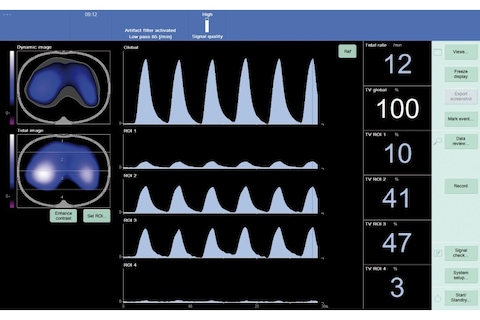 [Speaker Notes: Waveform = průbě]
Funkční obrazy
změny impedance a její distribuce v souvislosti s intervencí (změna polohy, PEEP, recruitment x derecruitment)
Hodnocení:
změny plicní poddajnosti
změny časové konstanty plic
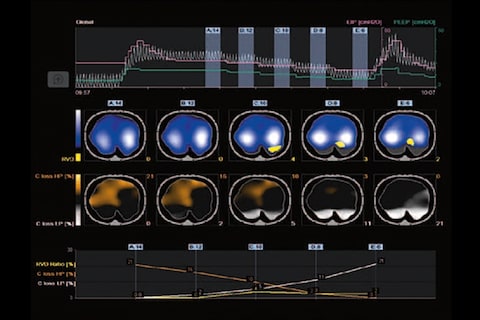 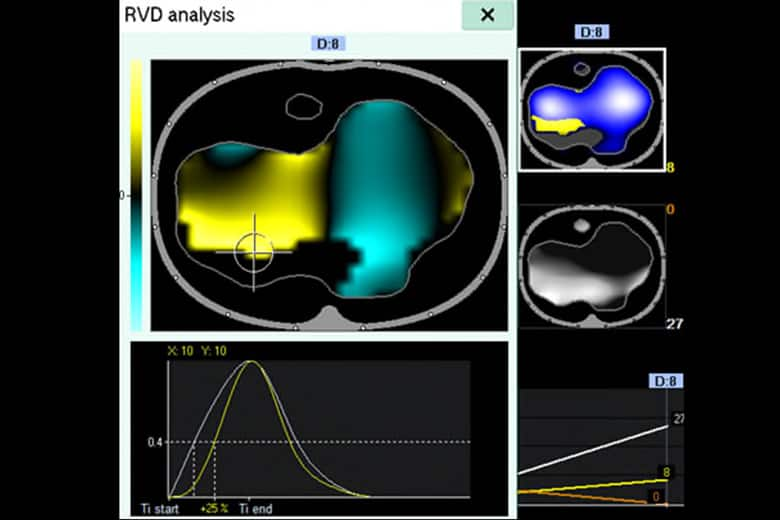 Funkční obrazy
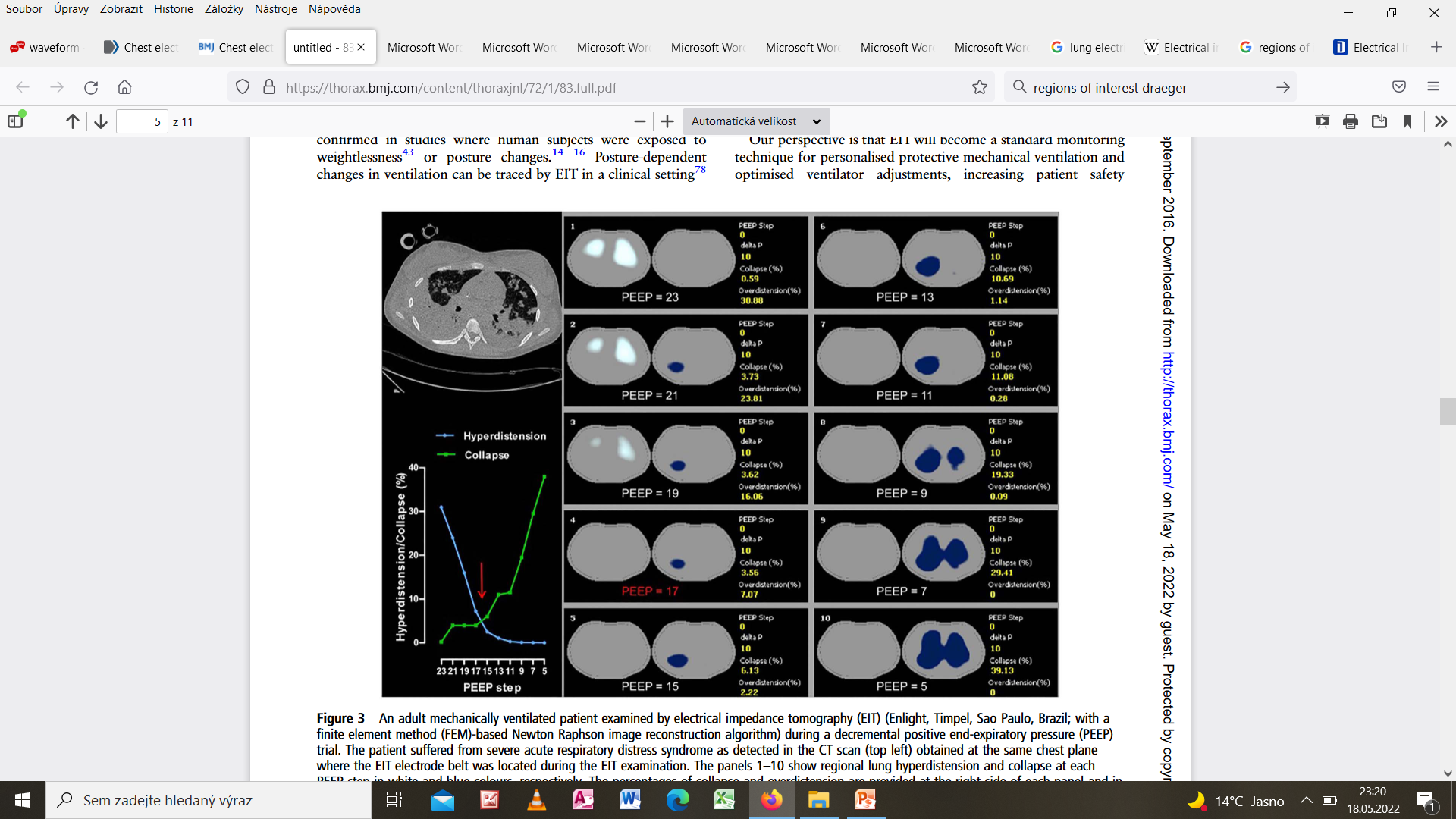 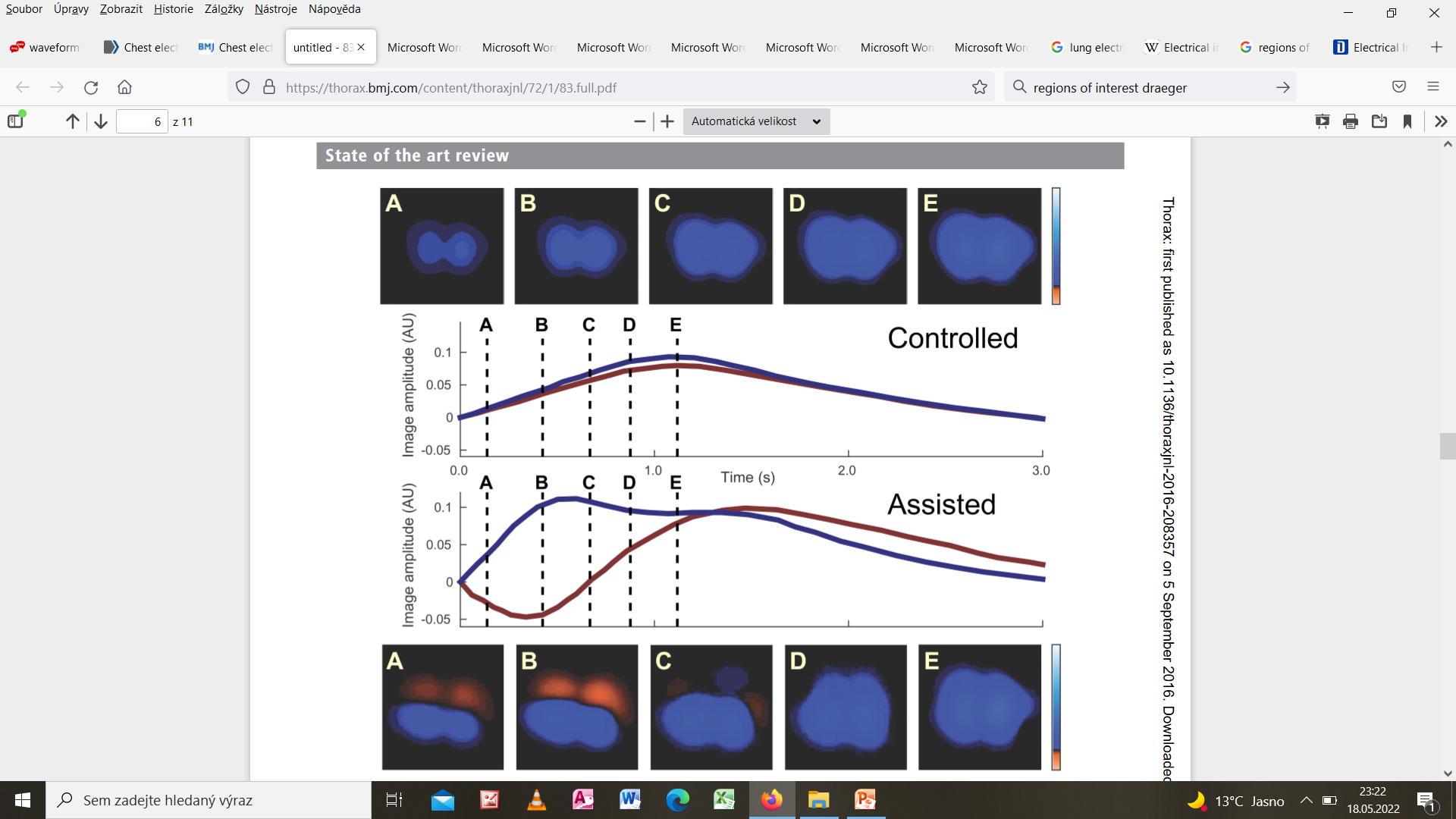 Využití EIT
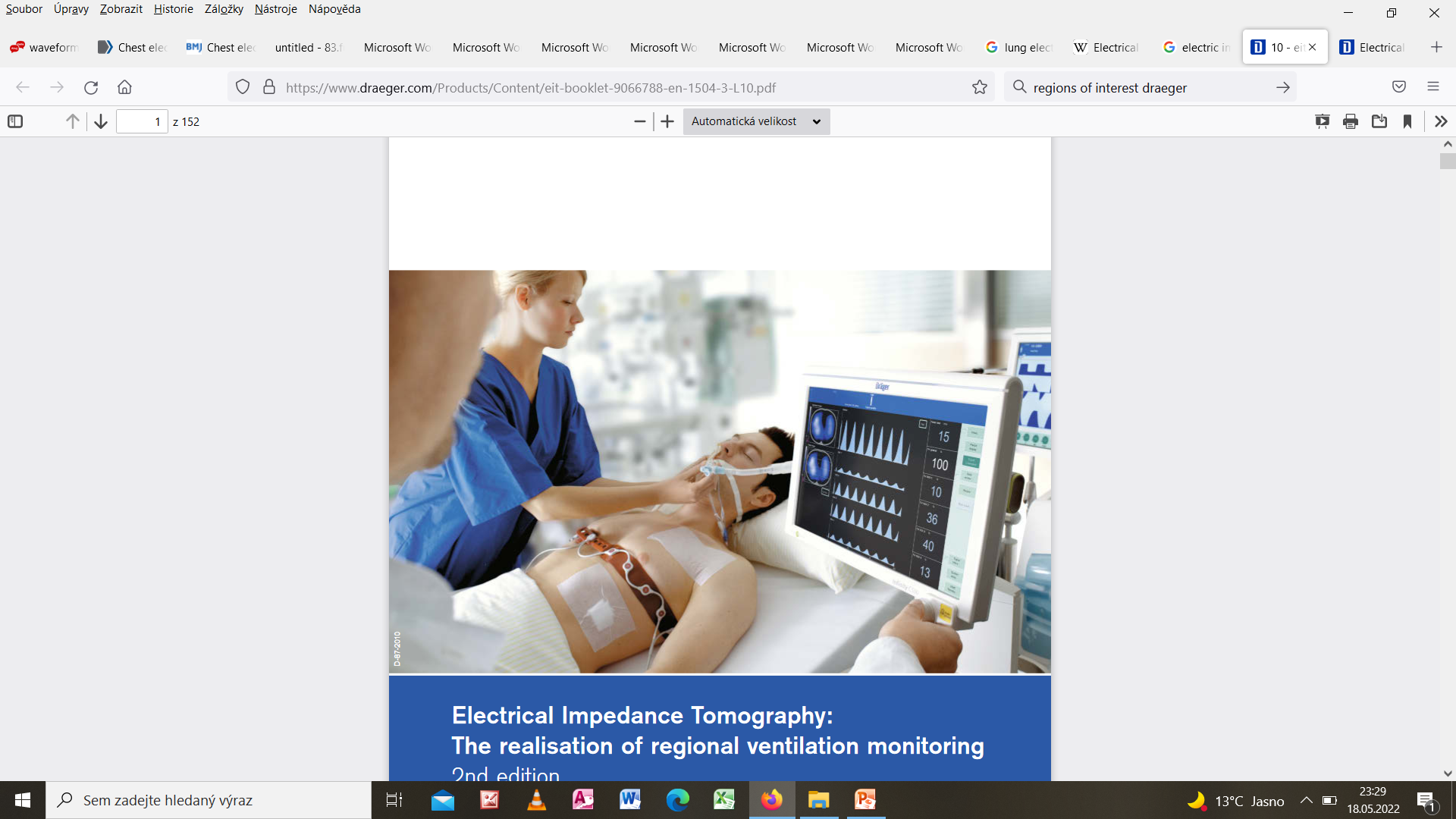 Intenzivní medicína
		bed-side monitorace


Funkční vyšetření (spiro, MBW)
	prostorová distribuce fce
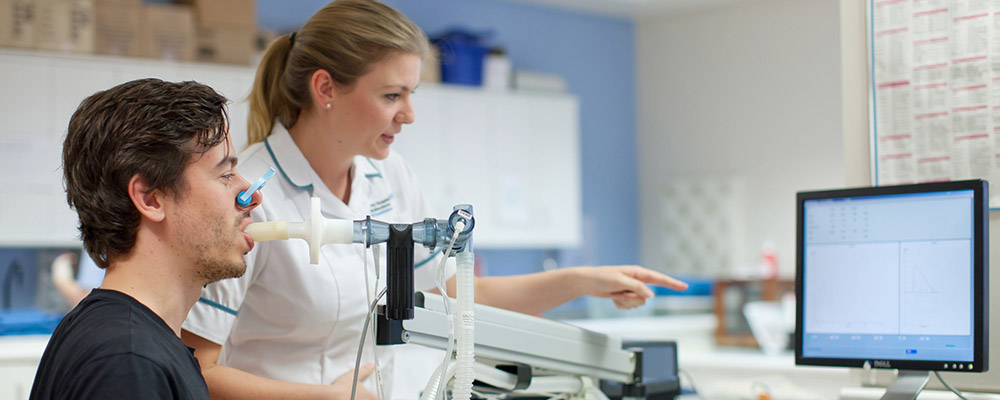 Aplikace EIT
Monitorace mechanické ventilace:
optimální nastavení parametrů – Vt, PEEP, recruitment
			(protektivní ventilace vs. dostatečné provzdušnění)
detekce komplikací UPV – dislokace ETK, pneumothorax, atelektáza…
Monitorace perfuze plic:
pulsatilita EIT signálu – hypoxická plicní vasokonstrikce, vasodilatace po prostacyklinu…
Funkční diagnostika
prostorová a časová heterogenita funkce plic
Shrunutí
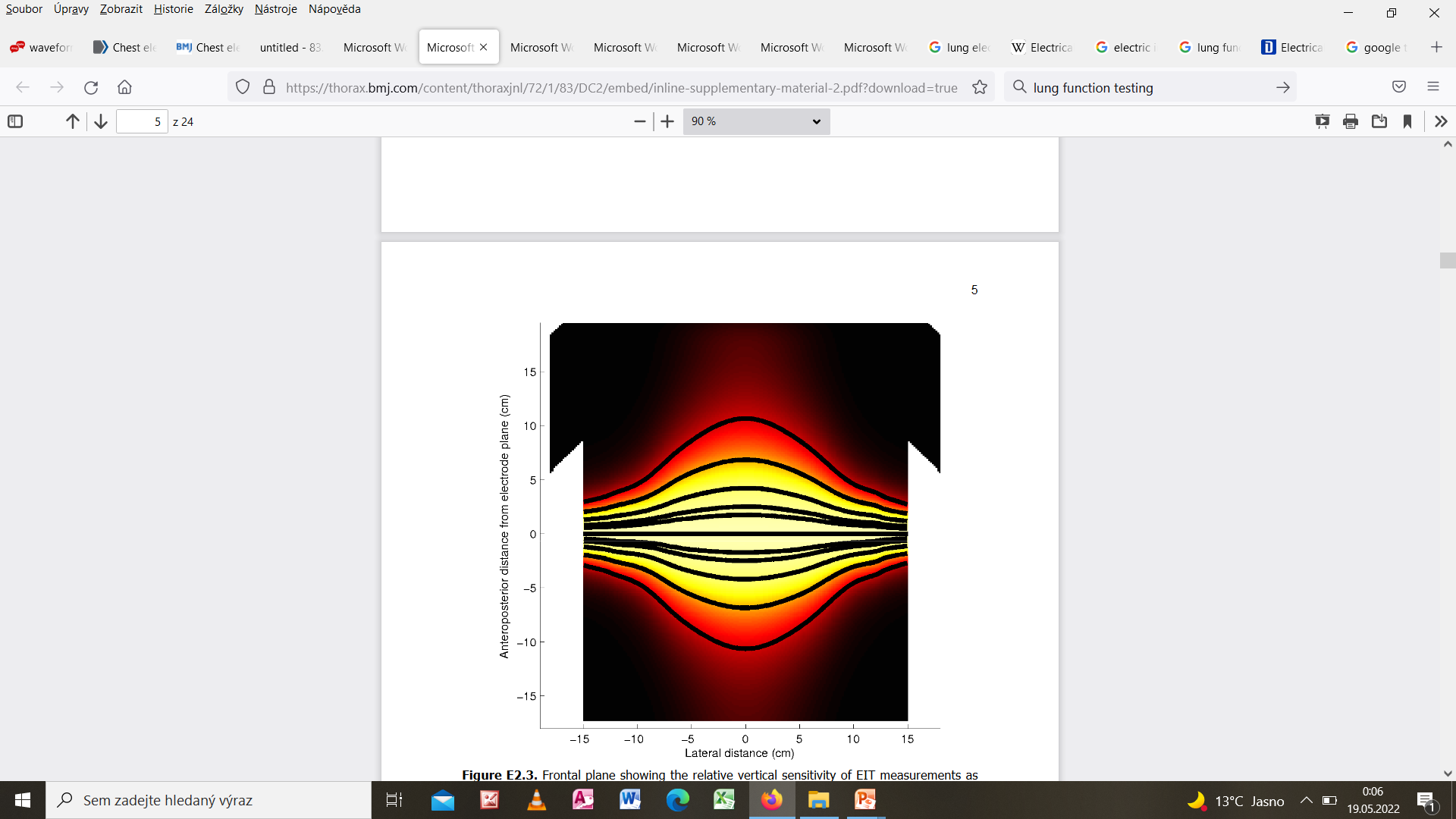 nově zaváděná metoda kombinující funkční a prostorové informace
nehodnotí plíce jako celek, ale volně definované oblasti plic
potenciální využití v intenzivní medicíně a funkční diagnostice
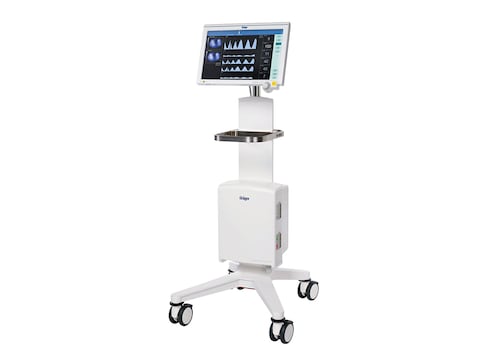 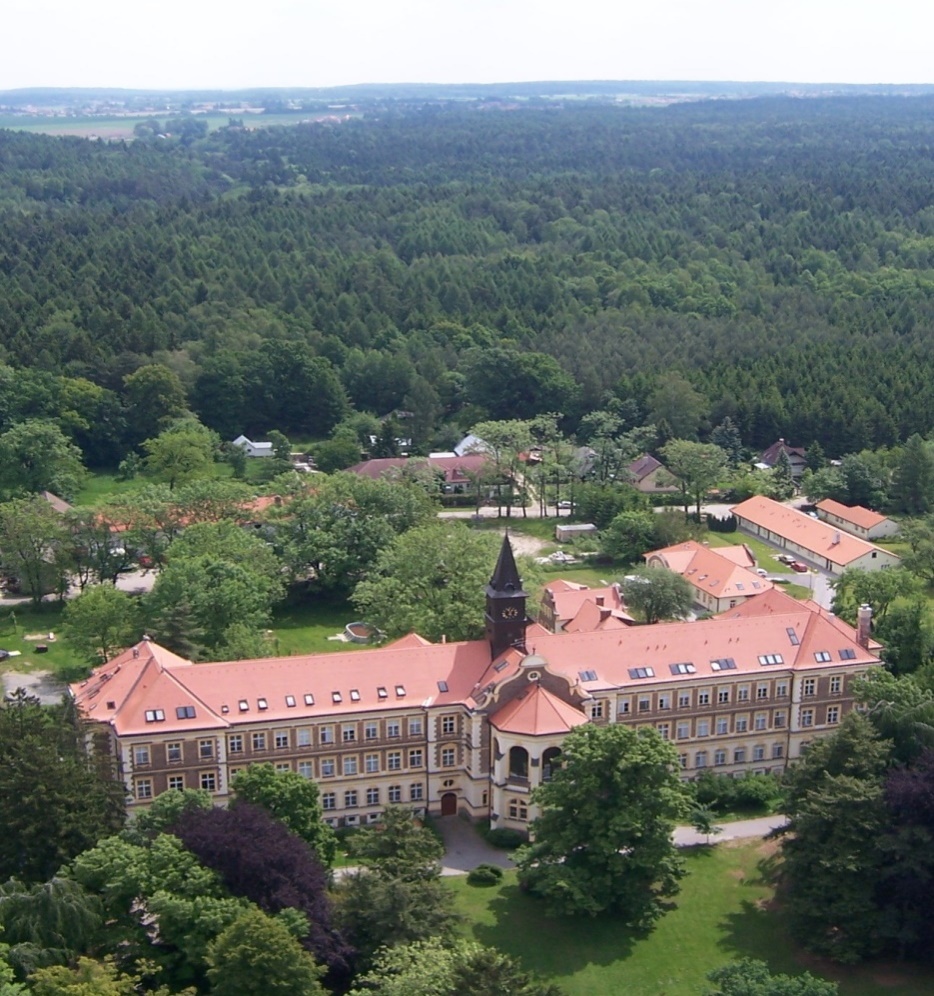 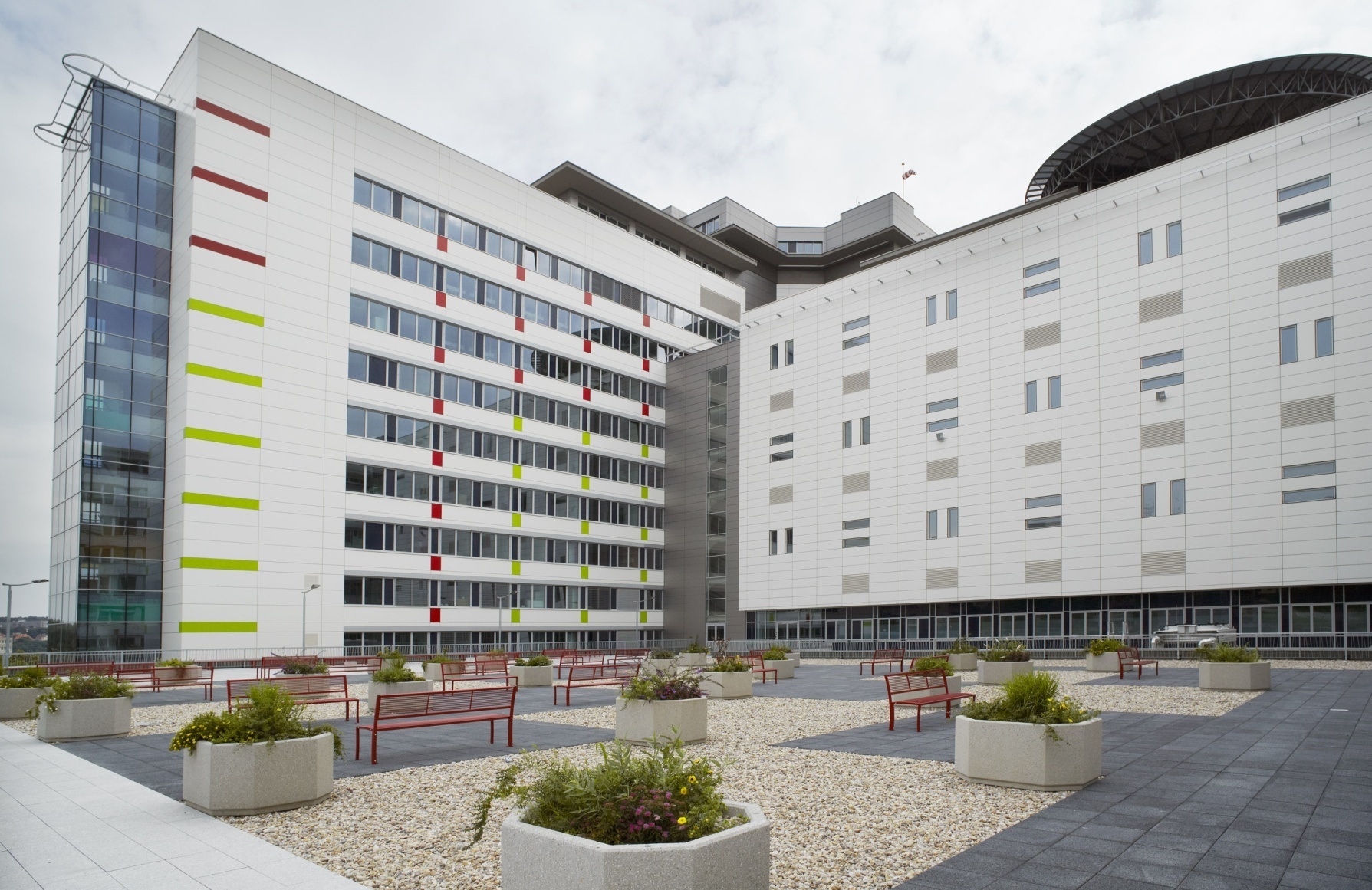 Děkuji za pozornost